Agile Retrospective Rose, Thorn, Bud Template
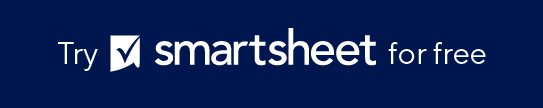 When To Use This Template: Employ this Agile retrospective rose, thorn, bud template during sprint retrospectives to evaluate the positives (roses), negatives (thorns), and opportunities for improvement or new ideas (buds). It's perfect for reflecting on team performance and planning for future growth.
Notable Templates Features: This template features three columns — Rose, Thorn, and Bud — where team members can identify successes, challenges, and areas for improvement. This template encourages open discussion and collaborative action planning for continuous improvement.
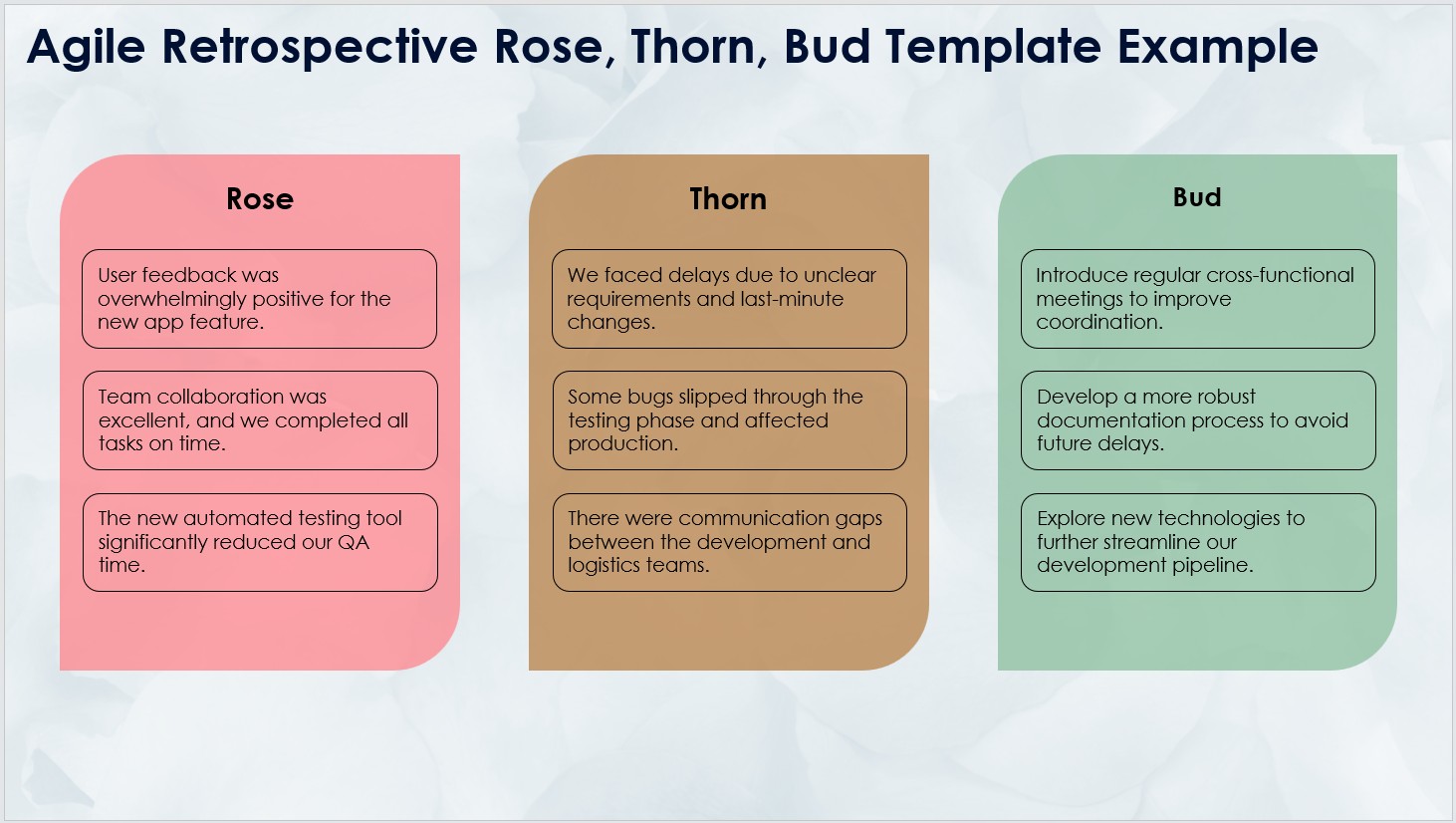 Agile Retrospective Rose, Thorn, Bud Template
Rose

Identify what went well during the sprint. These are the successes and positive aspects of the team's work.
Thorn

Identify what didn't go well. These are the obstacles, challenges, and issues the team faced.
Bud

Identify areas for improvement or new ideas. These are opportunities for growth and innovation.
Agile Retrospective Rose, Thorn, Bud Template
Rose
Thorn
Bud
Enter text
Enter text
Enter text
Enter text
Enter text
Enter text
Enter text
Enter text
Enter text
Enter text
Enter text
Enter text